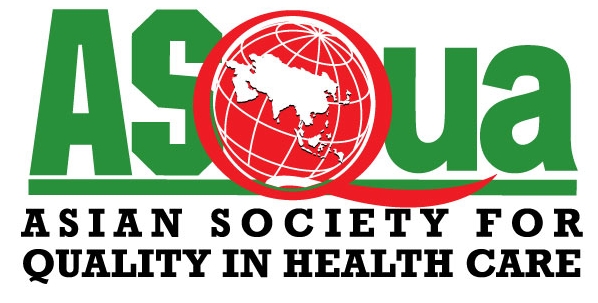 Call for e-Posters
ASQua plans to conduct a one-hour webinar to commemorate the World Patient Safety Day (WPSD) on 26th September 2023 at 6:00pm MYT. We encourage you to share your achievements and contribute to the celebration with your work and ideas to celebrate together. Please submit your poster in one or both of the topics below:-

Topic 1: Posters on Overcoming Barriers and Promoting Facilitators on Improving Patient Engagement towards Patient Safety.

Topic 2: Share what you or your organisation(s) have learned through the course of your project in patient and family engagement by presenting the results as a poster.
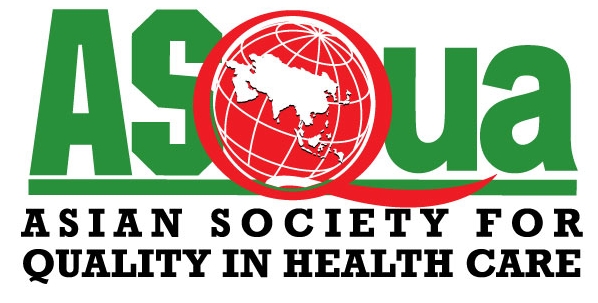 Topic 1
Promoting Patient Engagement Towards Patient Safety
Replace This Text With Your Title
Replace This Box With Your Organization’s High Resolution Logo
Add Author Names and Information
Include University or Department Names if Needed
Facilitators
Promoting  Patient Engagement 
towards Patient Safety.
Introduction
Suggestions
Conclusion
Barriers
Possible Outcomes
REFERENCES
CONTACT
<Your Name>
<Organization Name>
Email
Phone
Website
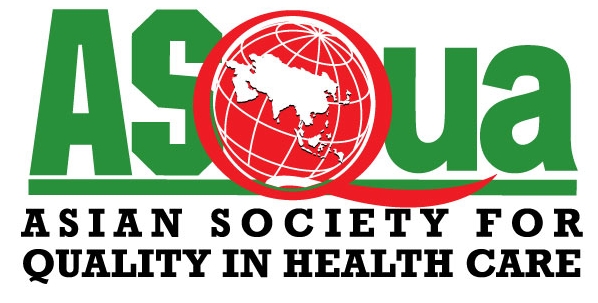 Topic 2
Completed Projects 
on Engaging Patients for Patient Safety
Replace This Text With Your Title
Replace This Box With Your Organization’s High Resolution Logo
Add Author Names and Information
Include University or Department Names if Needed
RESULTS
ABSTRACT
INTRODUCTION
DISCUSSION
CONCLUSIONS
METHODS AND MATERIALS
GRAPHS AND TABLES
CONTACT
<Your Name>
<Organization Name>
Email
Phone
Website
REFERENCES